AWS初心者(2ヶ月目)が体験した設計の悩みドコロ
2020/3/28　JAWS DAYS 2020　初心者支部セッション
自己紹介
澤田 尚志

AWS初心者（4ヶ月目）のインフラ系エンジニア
略歴　：　三田系SIer（SE、営業） → 個人（社内SE） → 法人（SIerの受託）
2019/10 AWSソリューションアーキテクトアソシエイト 取得

JAWS-UG 初心者支部 運営メンバー（2019/12～）

JAWS初登壇 ＆ 社会人として初登壇

好きなAWSサービス ： Amazon EFS、AWS Cloud9、AWS CLI
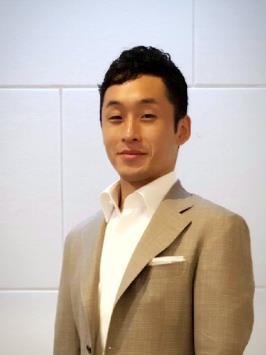 1
本セッションの概要
AWS初心者が実際の現場で体験した、AWS設計の初期段階で遭遇しがち（？）な課題とその着地点について、短編集のようなかたちでご紹介します。

今回お届けするのは以下の3本です。
第1話		AWSアカウントは分ける？分けない？
第2話		マルチAZは2AZ？3AZ？
第3話		S3を使ってはいけない？

なお、登場人物および設定は架空のものであり（以下略
2
第1話AWSアカウントは分ける？分けない？
3
まえがき
AWSアカウントを分けるべきか、分けないべきか、既に多くのAWSユーザによって検討されてきているテーマですが、筆者が実際に行った検討やその結果についてご紹介します。

「AWSのマルチアカウント方針に単一の答えはない(※)」とも言われる中で、　－なぜAWSアカウントの分割を検討する必要があったのか　－どのような背景や状況の変遷があって結論に至ったのかこれからAWS設計を始める方に参考となるものがあれば幸いです。
(※)参考：AWSにおけるマルチアカウント管理の手法とベストプラクティスhttps://d0.awsstatic.com/events/jp/2017/summit/slide/D4T2-2.pdf
4
登場人物・背景
とある開発中のメインシステムがあり、そのサブシステムを開発する案件（いずれもAWS上に構築）
メインシステムはサブシステムの数か月前からPJを開始している
メインシステムとサブシステムの本番時期は異なる
メインシステムとサブシステムの発注は別ベンダになる可能性もあったが、結果的には同一ベンダが受注した
SIer
顧客
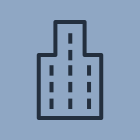 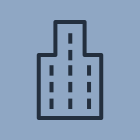 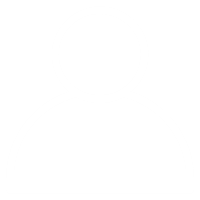 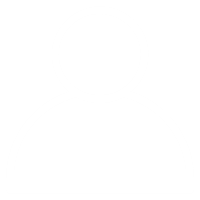 私
担当者
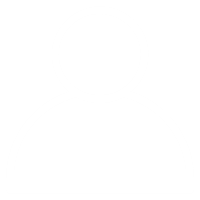 コンサル的な人
5
サブシステムの設計を担当します。
よろしくお願いいたします。
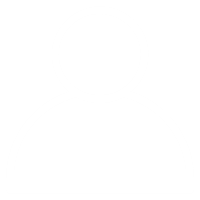 はい、こちらこそ
よろしくお願いします。
私
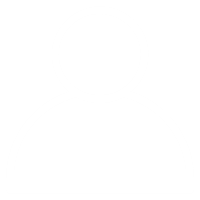 担当者
では早速ですが、先行開発中のメインシステムに対して
サブシステムのAWSアカウントはこのように提案します。
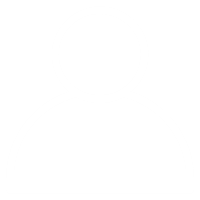 私
6
AWSアカウントに関する提案
メインシステムとサブシステムのAWSアカウントは「分ける」提案をした

一番の理由は、本番稼働時期の異なる各システムの請求単位を明確に分割するため
各AWSリソースへのタグ付けである程度の分割集計は可能だが、正確に分けることは困難

他にも、システム間のセキュリティ境界をAWSアカウント単位で明確に分割可能、メインの本番運用中にサブの開発作業が干渉しないため
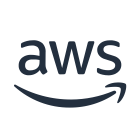 メイン
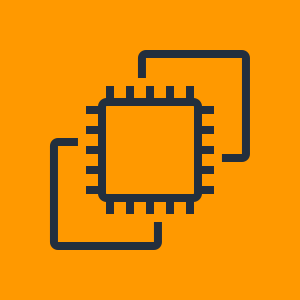 開発期間
本番稼働
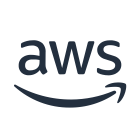 サブ
メインの本番稼働分のみ請求
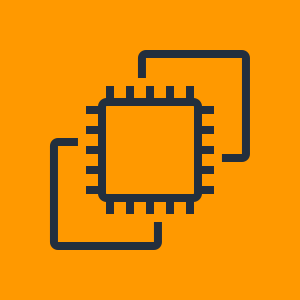 開発期間
本番稼働
7
請求なんですが、別にシステム毎に細かく分けなくてもいいんですよ～
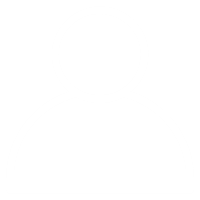 そうでしたか。
他にも理由はあるのですが…
担当者
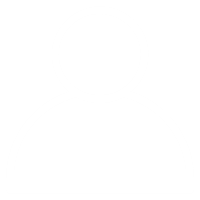 アカウントのことよりも、VPCを一緒にした方がいいのでは？
メインとサブでDBを共有する業務があったような気がするのだけど、そっちを先に決めなきゃ
私
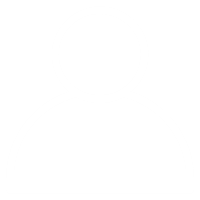 …（それは要件に無かったと思うけど…）
コンサル的な人
検討いたします。
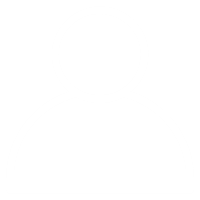 私
8
VPC構成の検討
構築中のメインシステムのVPCにサブネットを追加してサブシステムを構築

〇メインとサブ間で　 頻繁にデータ通信　 が発生するなら

×メインが本番稼働　 後はサブの作業が　 影響を与える可能性　 がある
構築中のメインシステムとは別のVPCにサブシステムを構築

〇メインが本番稼働　 後のサブの作業が　 与える影響を低減　 できる

×メインとサブ間での　 データ通信に費用　 が発生する
VPC
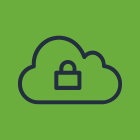 VPC（メイン）
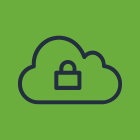 サブネット（メイン）
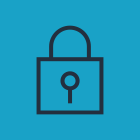 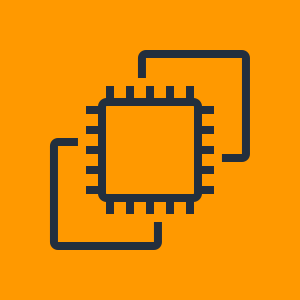 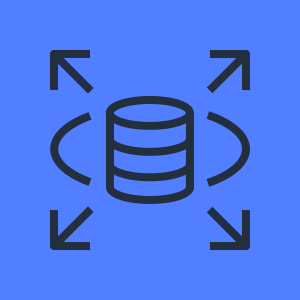 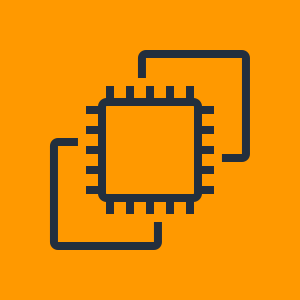 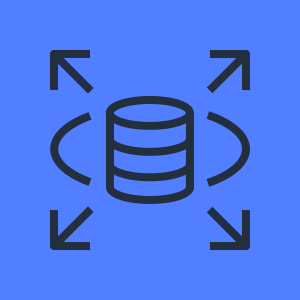 VPC（サブ）
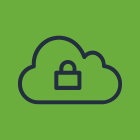 サブネット（サブ）
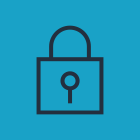 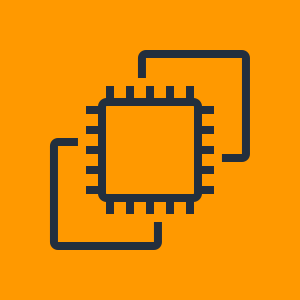 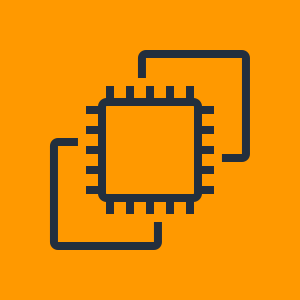 9
改めて確認しましたが、メインとサブでDB共有する等の頻繁なアクセスを必要とする業務は無いので、VPCは分けたほうが良いです。
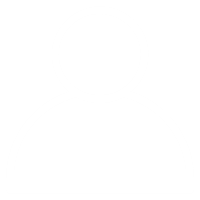 そうですか。
私
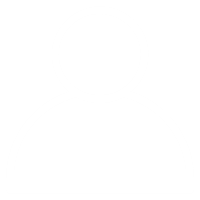 あとは、メインが先行して本番稼働する中で、サブ側での作業影響を極力減らすためにも分けたほうが良いです。
コンサル的な人
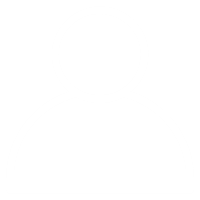 分かりました。VPCは分割でいいので、アカウントは1つにならない？
私
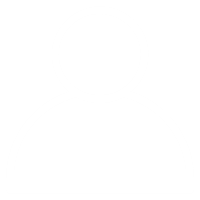 コンサル的な人
…
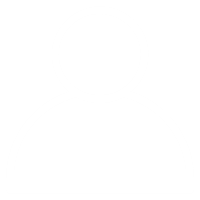 10
私
あとがき
この資料を作成している現時点では、まだアカウントの検討に決着がついていません。

AWSアカウントにしろVPCにしろ、1つにしようが分割しようが、技術的に実現可能な範囲に致命的な差はないため、最終的には決めの問題になりがちなのかなと感じました。

また今回のような SIer－顧客 の関係で、顧客自身が運用せず外注するケースでは、多少何かの運用作業が面倒になろうと政治的な観点でどちらかに倒されることもあるのではないかな～と想像してしまうケースでした。
11
第2話マルチAZは2AZ？3AZ？
12
まえがき
マルチAZの設計もAWSアカウント設計と同様に議題に上がりやすいものと思います。

特に2019年8月23日に発生したAWS東京リージョンの障害（※）があってからは、マルチAZは3AZにした方がいいのではと考える人もいる様子。

2AZと3AZを比較した内容と、最終的にどのようにマルチAZ構成が決まったか書き記します。

（※）東京リージョンの1つのAZで、物理機器のオーバーヒートにより一部のEC2の停止やEBSのパフォーマンス劣化、その他当該AZの他のサービスに影響が発生したもの。マルチAZでALBを構成したアプリケーションも、高頻度で Internal Server Error を返すなどもあった。
13
登場人物・背景
システムの非機能要件で稼働率99.99％のSLAがあるため、マルチAZ化は必須
3AZ化が必須という要件はない
業務要件を読み取る限り、3AZ化にコストをかける程重要度が高いシステムとは判断せず、安価な2AZの構成で提案
SIer
顧客
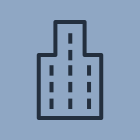 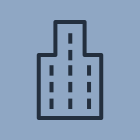 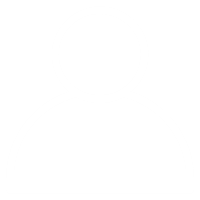 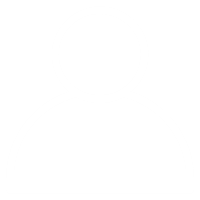 私
担当者
14
いただいている要件から2AZで十分と考えたため、2AZ構成にしたいと思います。
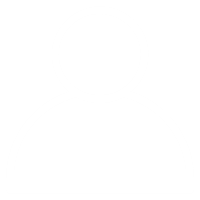 2AZ？
大規模な障害があったはずだけど、3AZの方が良くないですか？
私
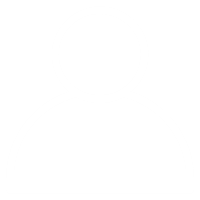 あの障害も、3AZなら良かったという内容でも無いのです。
2AZでも3AZでも、可用性を考慮した設計になっていなければ
いくらAZを増やしても障害は起きます。
担当者
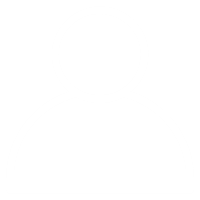 そうは言っても、不安なので、3AZを検討してもらえませんか？
私
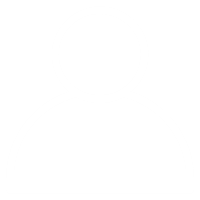 承知しました。
担当者
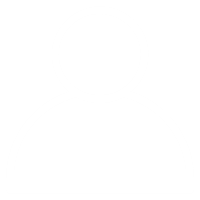 15
私
3AZ化の検討
2AZと3AZで差分が考えられるのは、1AZ障害中の可用性と縮退率
可用性	1AZ障害中でも99.99％の稼働率を確保したいか
縮退率	1AZ障害中の性能が50％か67％か
AZ-a
AZ-c
AZ-a
AZ-c
AZ-d
VPC
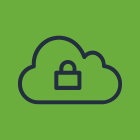 VPC
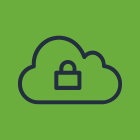 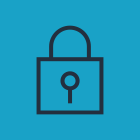 Subnet
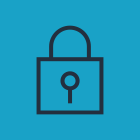 Subnet
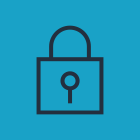 Subnet
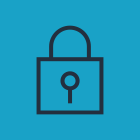 Subnet
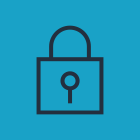 Subnet
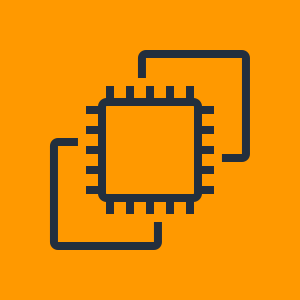 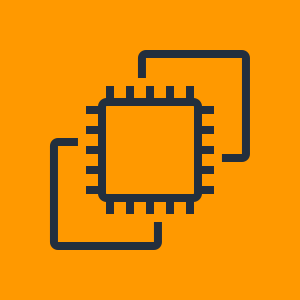 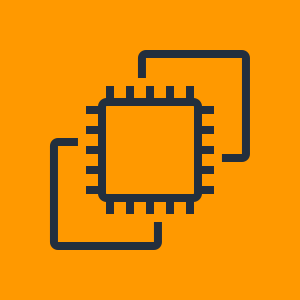 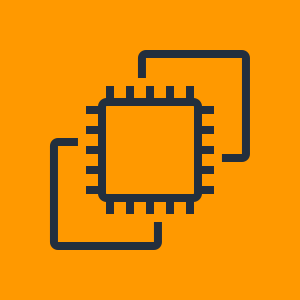 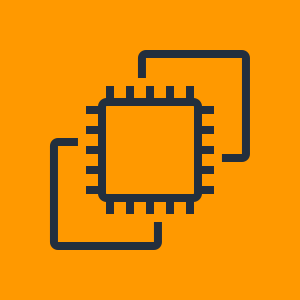 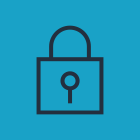 Subnet
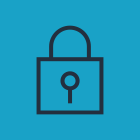 Subnet
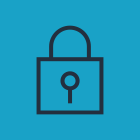 Subnet
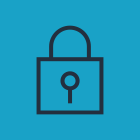 Subnet
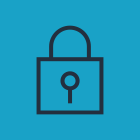 Subnet
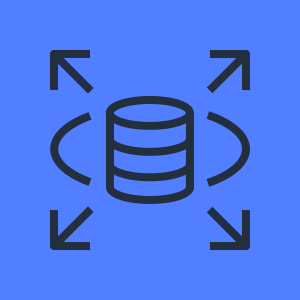 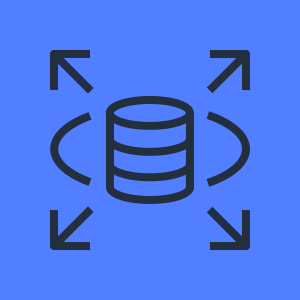 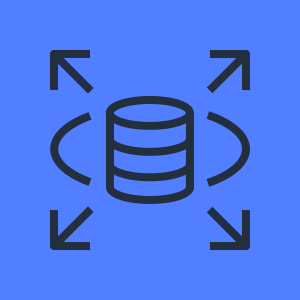 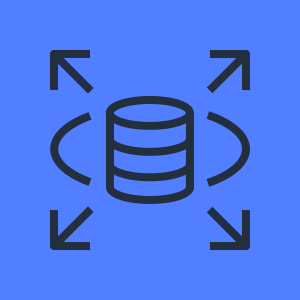 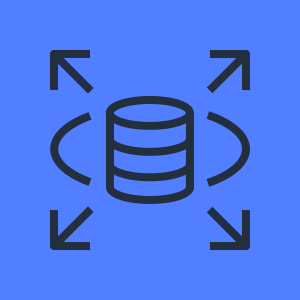 16
違いが出るのは1AZ障害中の可用性と縮退率なので、
多重障害を前提にしない場合はコストも考慮して2AZが妥当です。
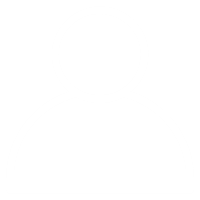 うーん。
ちなみにコストはどれくらい増えますか？
私
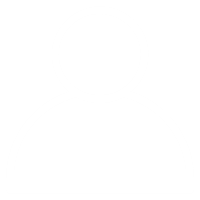 試算したところ、年間で数百万円のランニングコスト増となります。
担当者
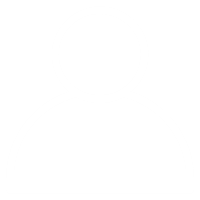 分かりました。
その金額なら大丈夫なので、3AZでお願いします。
私
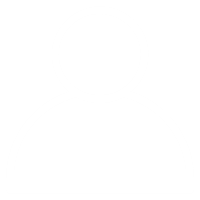 …承知しました。（お金持ち…）
担当者
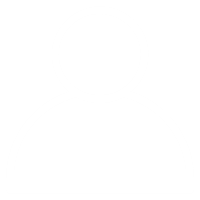 17
私
あとがき
最終的にはお金にものを言わせて決着した話でした。

マルチAZを検討した本件のシステムの構成上は、例えばセッション情報はElastiCacheに外出しする等の高可用な設計をすることで、 2AZでも3AZでも大差はないものでしたが、そのような技術的な話に及ぶ前に話が収束しました。

きっと理屈ではなく、3AZにしておけば安心だ、という安心感（感情）を手に入れるための追加投資だったのではないかと思うようなケースでした。
18
第3話S3を使ってはいけない？
19
まえがき
AWSの最も歴史の長いサービスの1つで、大抵のAWSサービスの裏側ではS3が使われていたりと、もはやAWS利用者でS3を利用しない人はいないのではないかと思います。

そんなS3ですが、公開設定の甘さにより過去には情報漏洩事故などが発生しており、一部界隈ではS3は安全ではない等のイメージを持たれてしまっていることも…

S3を利用するのが当たり前とばかりに設計を始めようとしたものの、S3禁止のお触れが出ることにより代替案の検討をすることになってしまいました。その顛末を書き記したいと思います。
20
登場人物・背景
開発対象のシステムは、いくつかの連携先の外部システムがあり、I/Fファイルを連携する処理が必要
連携するI/Fファイルの中身は、機密性の高いデータも含まれる
そのデータにはオーナーがいて、データの取り扱い方法にはオーナーの承諾が必要
SIer
顧客
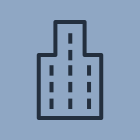 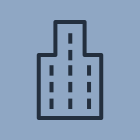 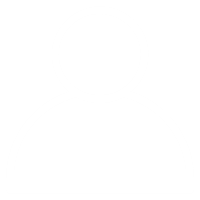 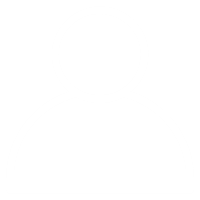 私
担当者
担当者
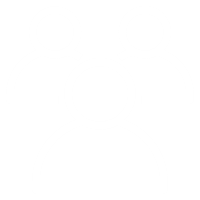 データオーナー
21
外部システムとのファイル連携は手軽で安価なS3を利用する設計にしたいと思います。
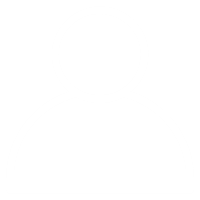 そうですね、ぜひ、そうしたいところなのですが…
実はこんな声が挙がっていて
私
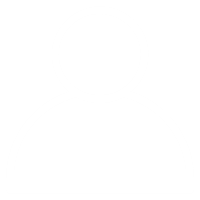 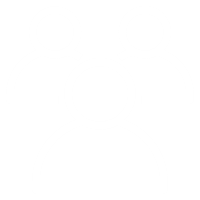 S3は危ないので利用はNGで！
担当者
データオーナー
何か代替案は無いでしょうか…
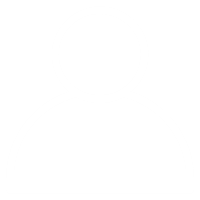 …　承知しました、検討します。
担当者
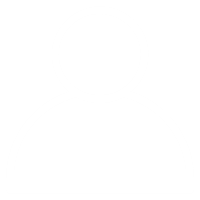 22
私
外部システムとの連携をEFSで構成
EFSであればS3のようなパブリック公開機能は無く比較的セキュア
ただし…
ストレージ容量の料金はS3の約13倍
EFSへのマウント用EC2およびNFSクライアントが必要
大阪リージョンへバックアップする際は、バックアップ用のEC2が必要
開発対象
外部
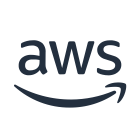 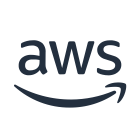 AZ-a
AZ-a
VPC
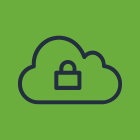 VPC
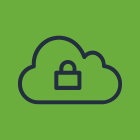 Subnet
Subnet
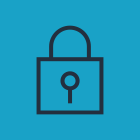 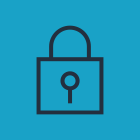 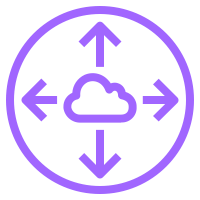 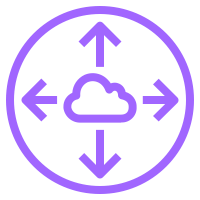 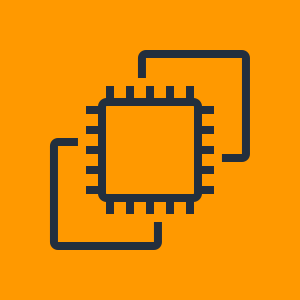 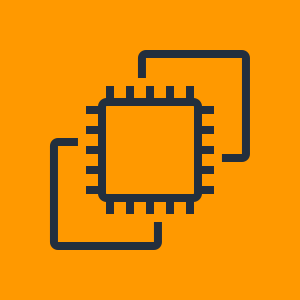 VPCPeering
VPCPeering
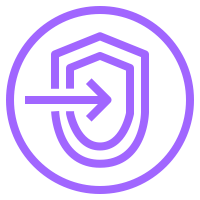 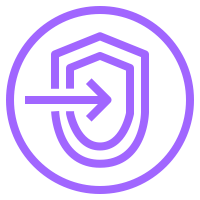 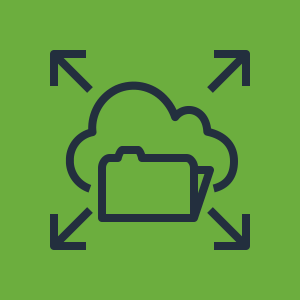 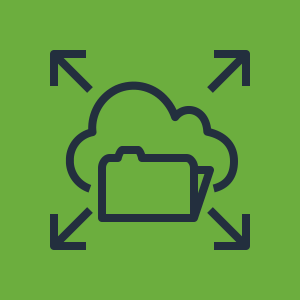 マウントターゲット
EFS
EFS
マウントターゲット
23
EFS案を検討してみましたが、コストが大幅に増えます。
やはり、S3で行くほうが良いのではないかと…
過去の漏洩事故も設定不備によるものなので、きちんと設定すれば…
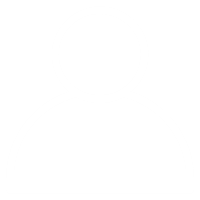 私
理屈は分かりますし、私も同じ気持ちです。
ですが、データオーナーに話をしても理屈が全く通じなくて…
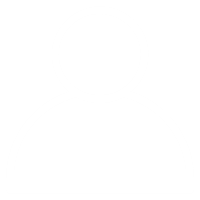 （理屈が通じないってどこかであったような…）
担当者
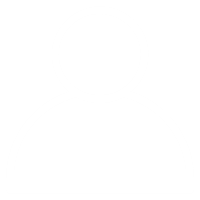 なのでコストはかかってしまいますが、
EFS案でお願いします。
私
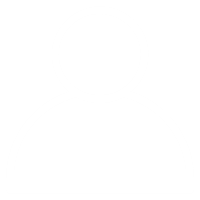 …かしこまりました。
担当者
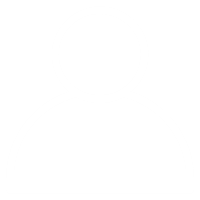 24
私
あとがき
理屈を並べても感情には勝てない、を体感しました。

今回はたまたま対向システムがLinux系サーバだったためEFSで済みましたが、Windowsサーバの場合はEFSではサポートされないため、Amazon FSxやAWS Data Sync等のサービスを検討する必要が出てくるなと思いました。
ただいずれのサービスを利用するにしてもS3よりはコストが大きく増加してしまうということを知り、改めてS3の偉大さを知ることとなりました。
25
まとめ
色々な人の思惑で設計内容が振り回されたり、最終的にはお金で解決されて「何のための検討だったのか」と思うこともありましたが、結果的には様々な角度からの検討をすることが出来ていい勉強にはなったと思いました。

今回それぞれの検討が至った結果も、あくまで1つのケースではありますが、こういう設計に落ち着くこともあるんだなという参考にしていただけれな幸いに思います。

そして、やはり人間を相手にして一番手ごわいのは「感情」なのだということを改めて思い知りました。
26